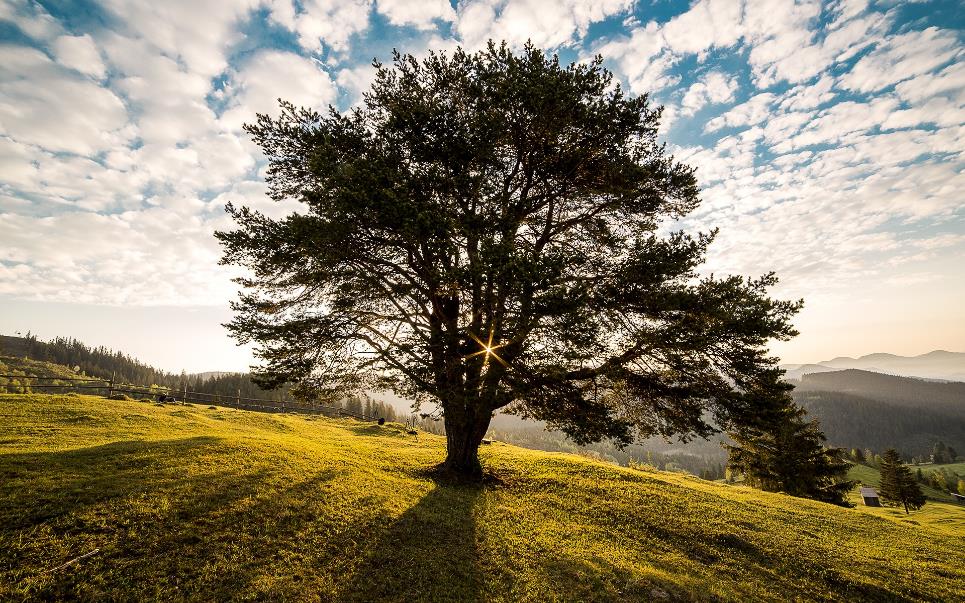 ПРИРОДА
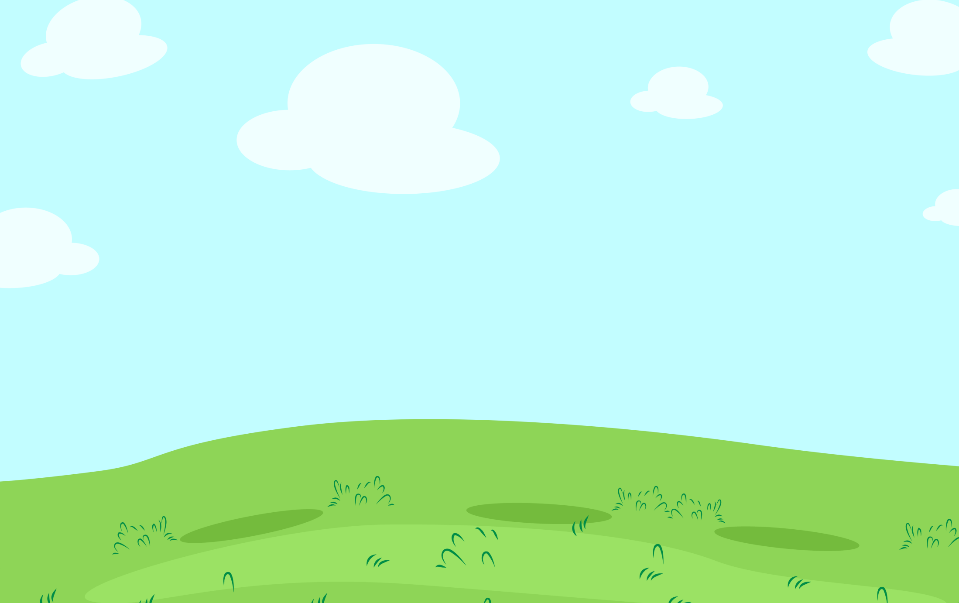 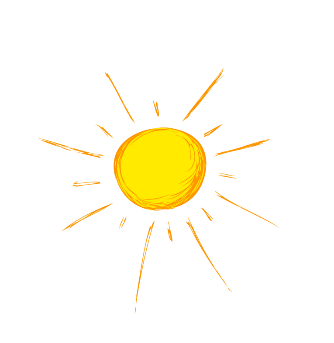 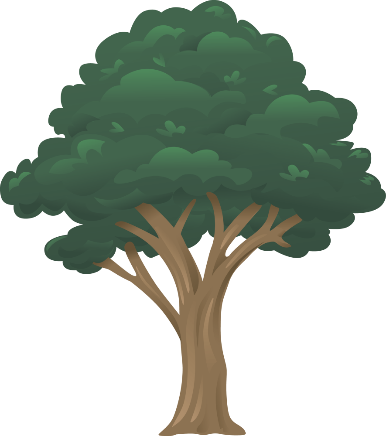 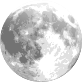 ПРИРОДА
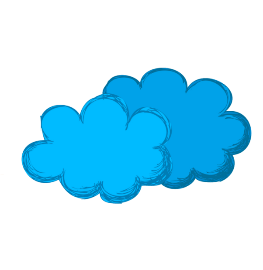 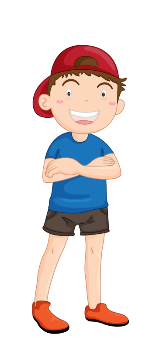 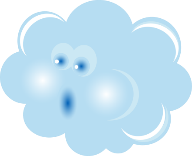 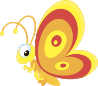 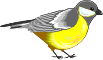 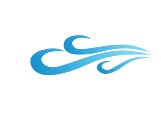 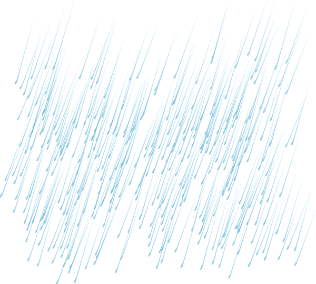 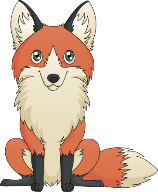 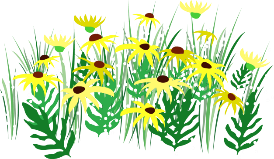 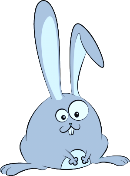 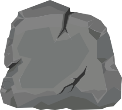 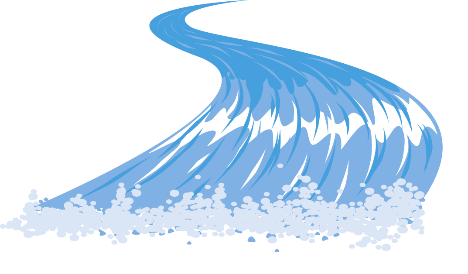 ЖИВАЯ
НЕЖИВАЯ
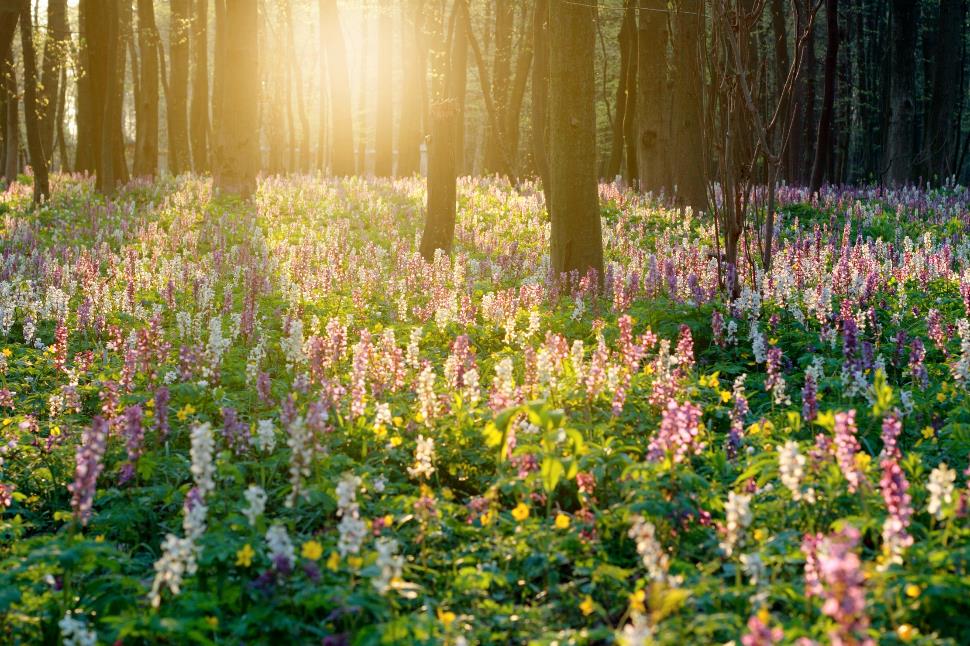 ЖИВАЯ ПРИРОДА
РАСТЕНИЯ
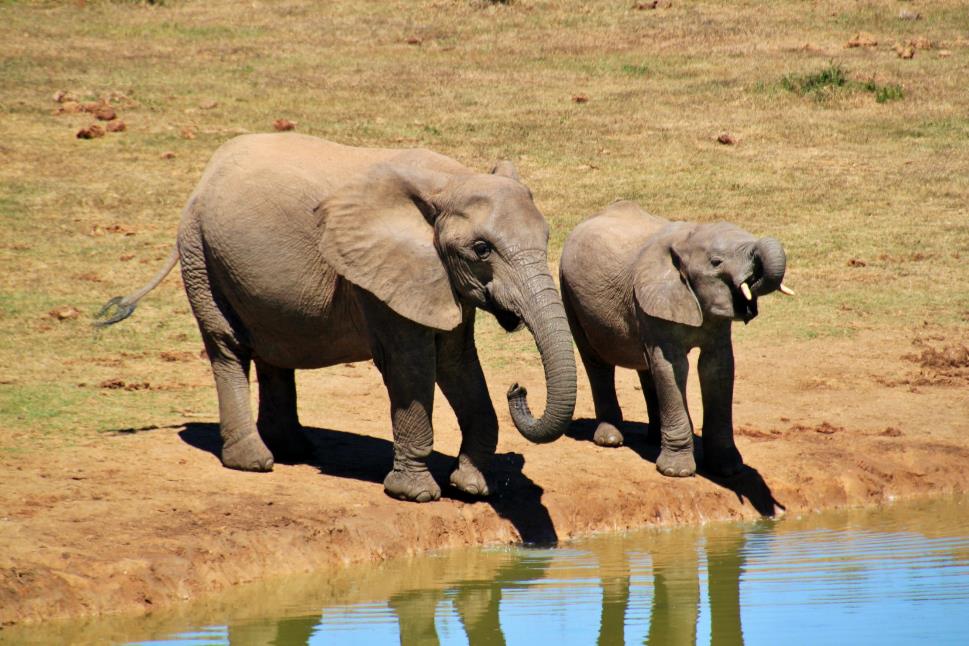 ЖИВАЯ ПРИРОДА
ЖИВОТНЫЕ
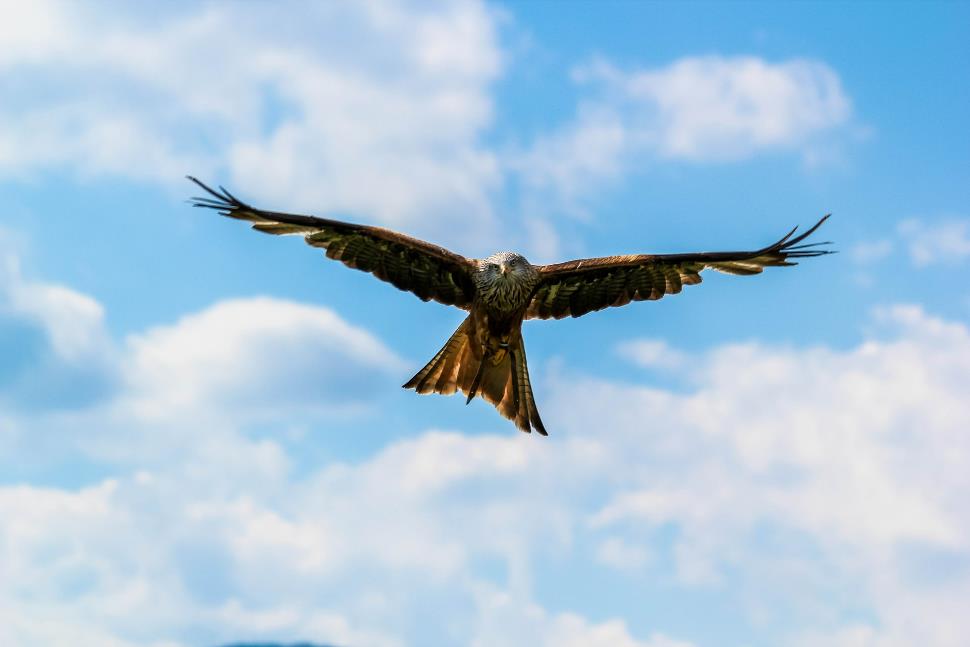 ЖИВАЯ ПРИРОДА
ПТИЦЫ
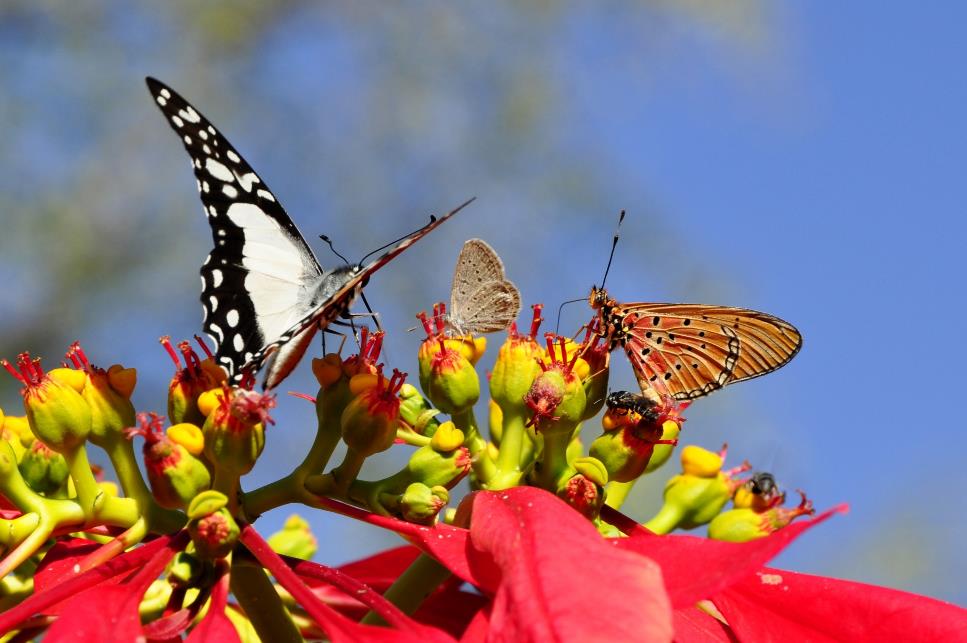 ЖИВАЯ ПРИРОДА
НАСЕКОМЫЕ
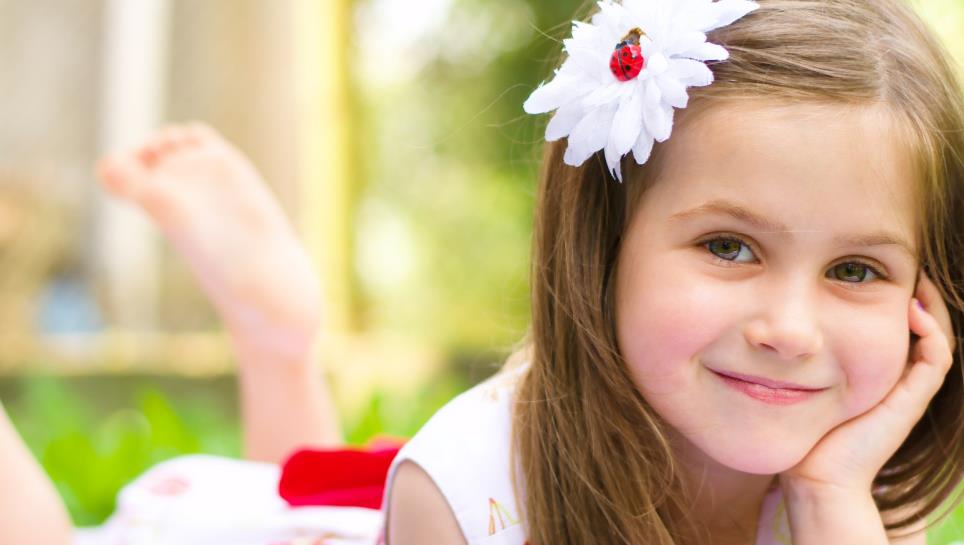 ЖИВАЯ ПРИРОДА
ЧЕЛОВЕК
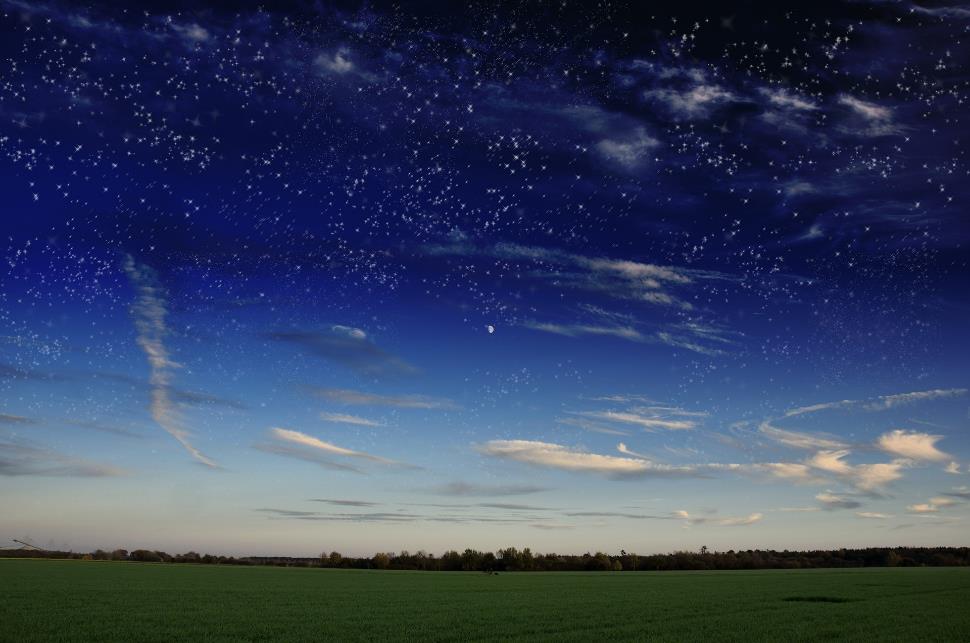 НЕЖИВАЯ ПРИРОДА
ЗВЁЗДЫ
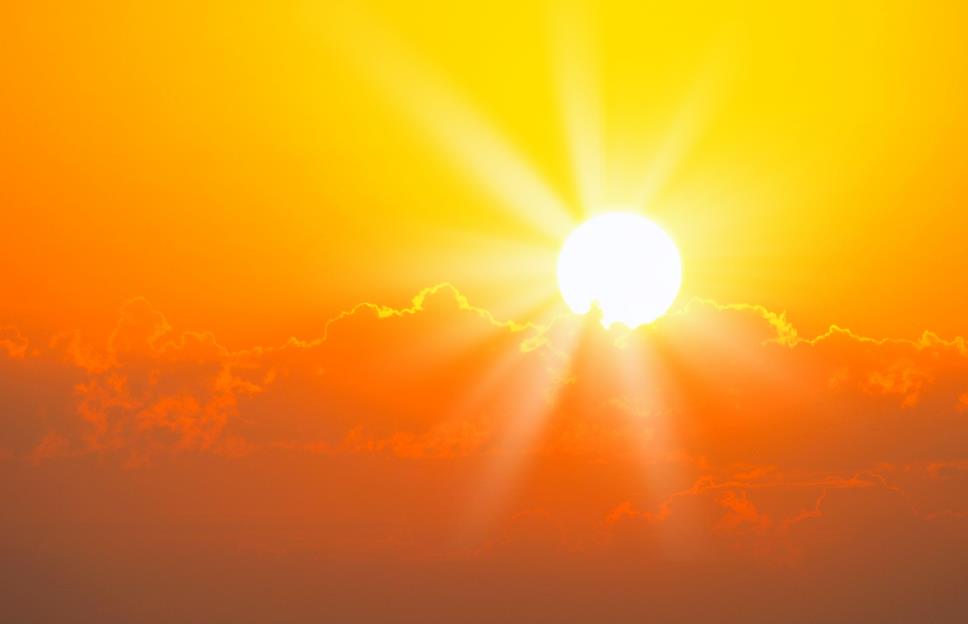 НЕЖИВАЯ ПРИРОДА
СОЛНЦЕ
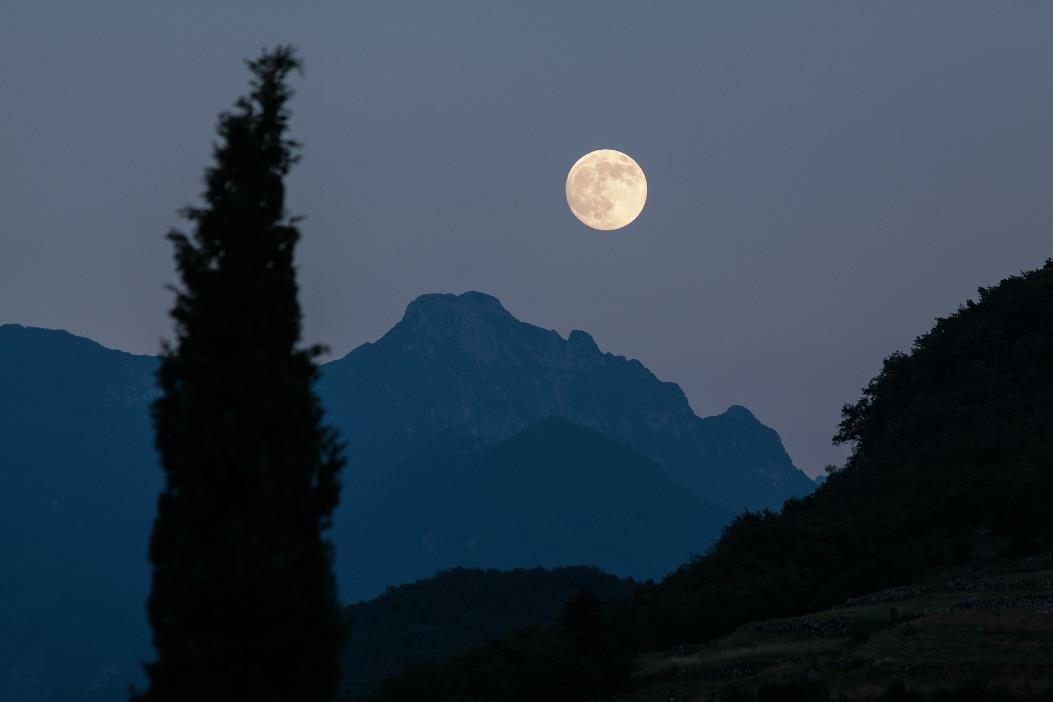 НЕЖИВАЯ ПРИРОДА
ЛУНА
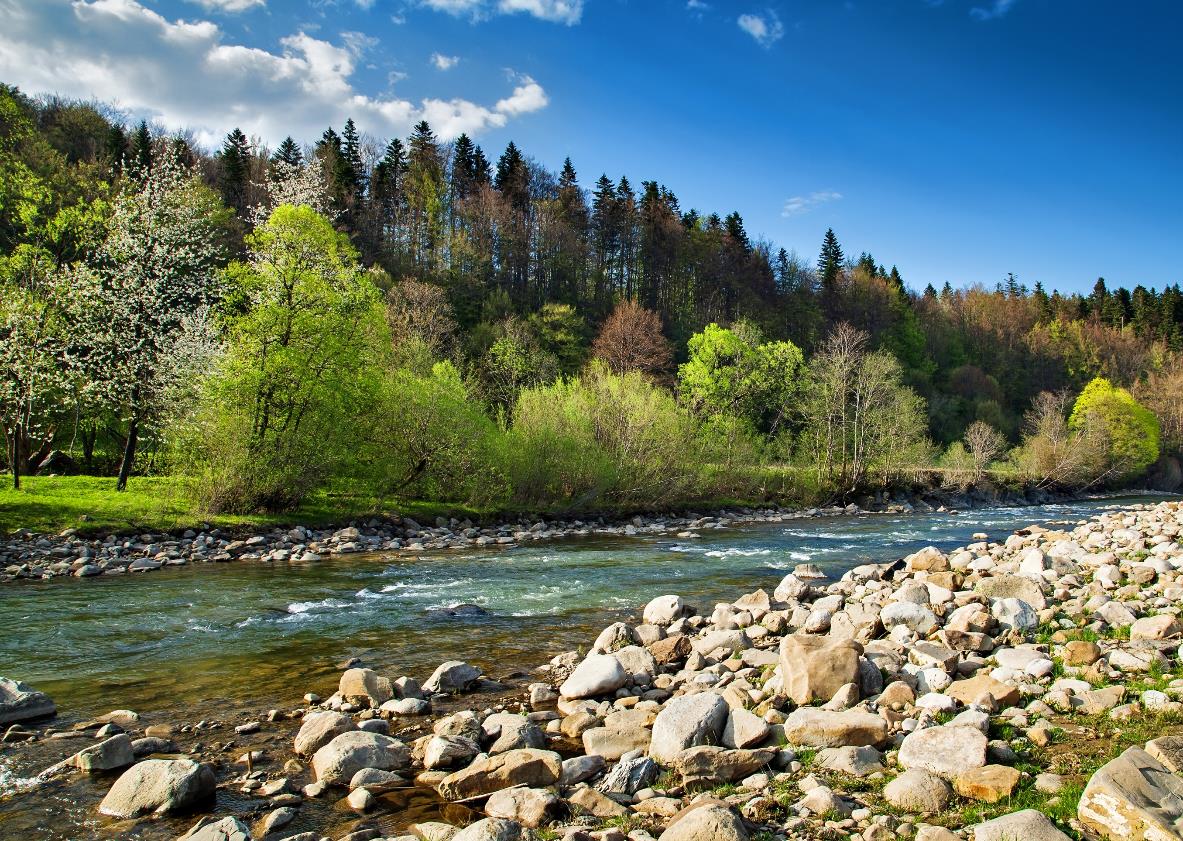 НЕЖИВАЯ ПРИРОДА
КАМНИ
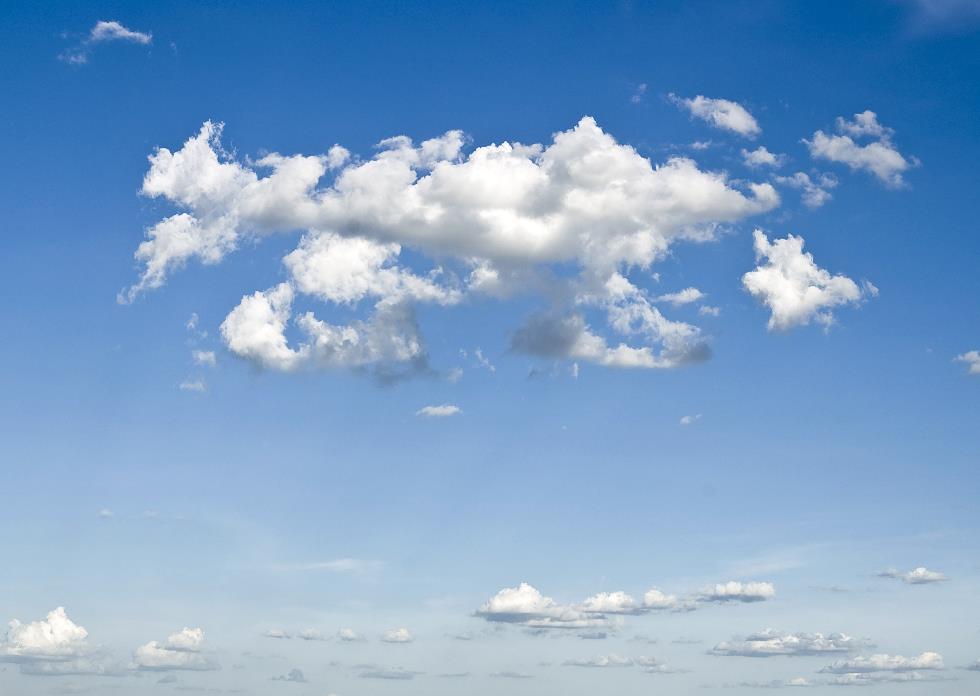 НЕЖИВАЯ ПРИРОДА
ВОЗДУХ
НЕЖИВАЯ ПРИРОДА
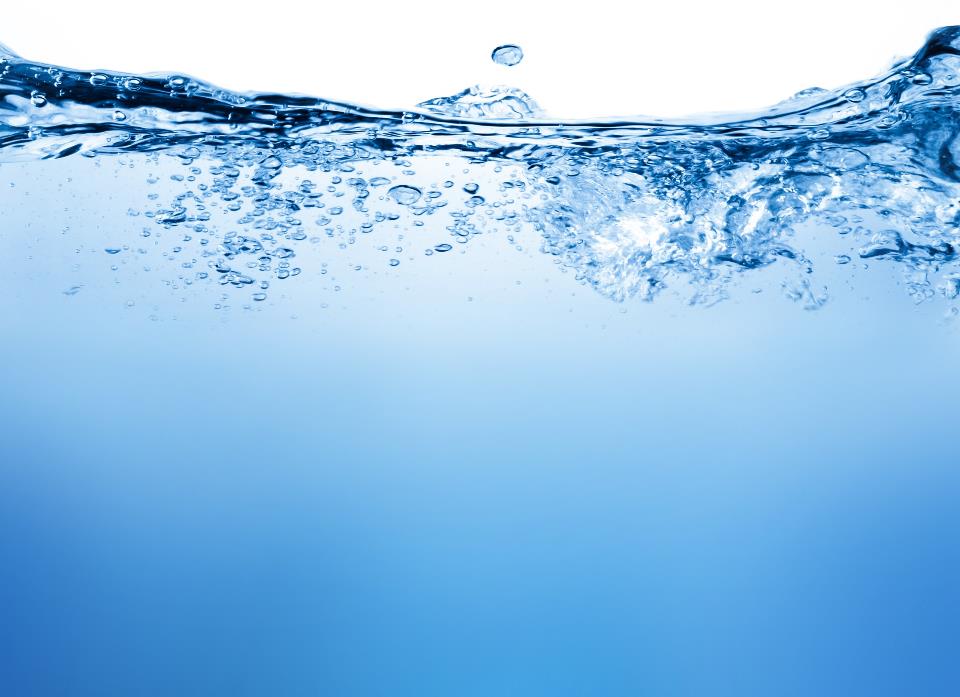 ВОДА
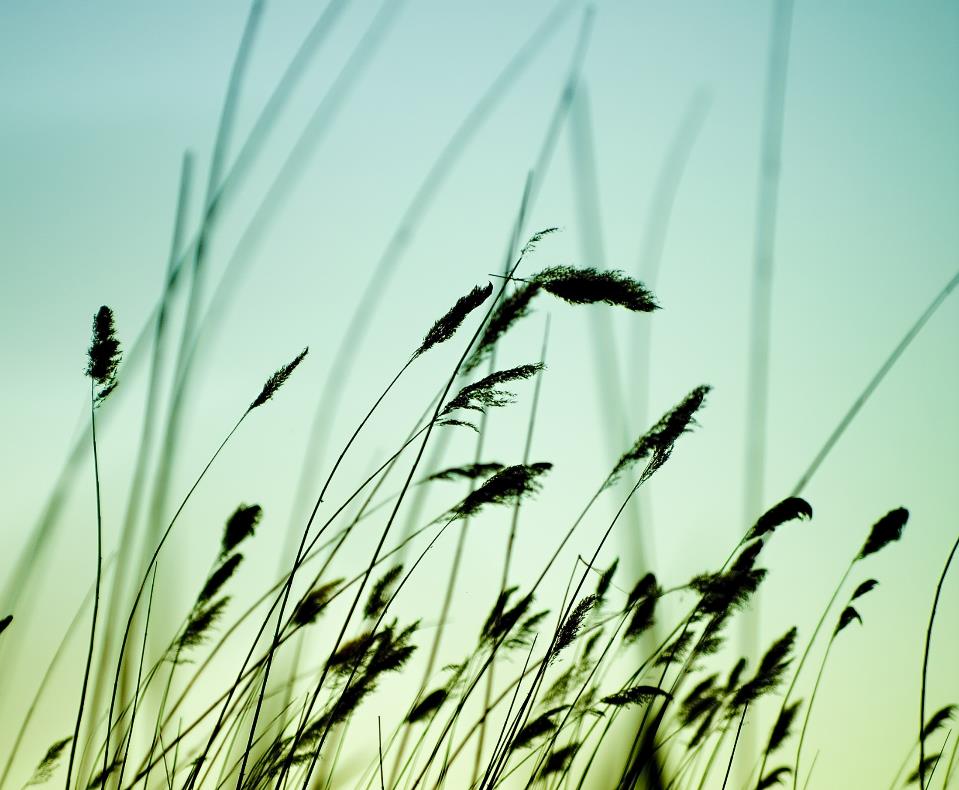 НЕЖИВАЯ ПРИРОДА
ВЕТЕР
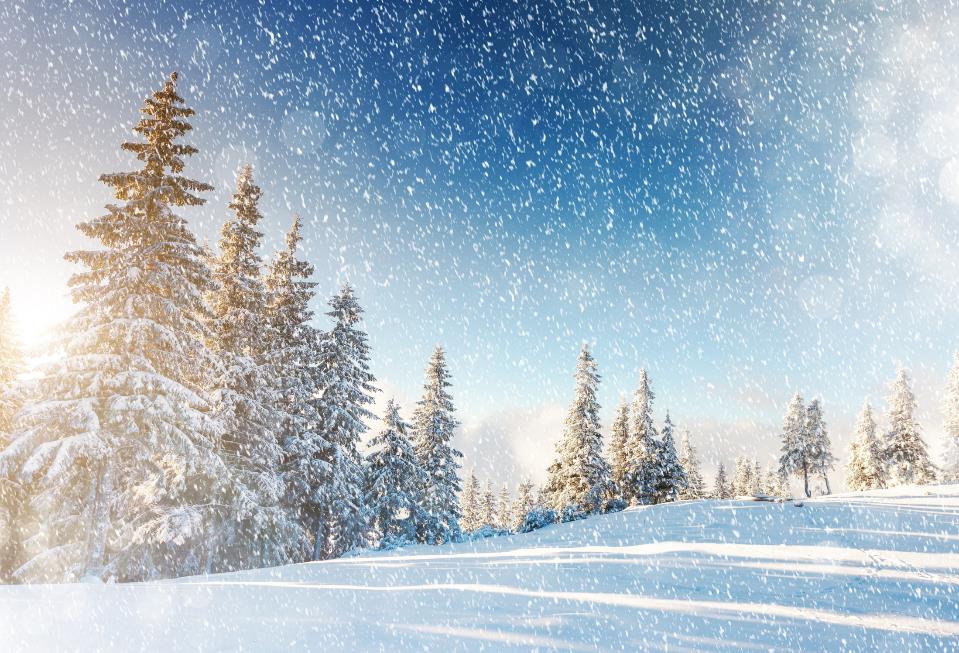 НЕЖИВАЯ ПРИРОДА
СНЕГ
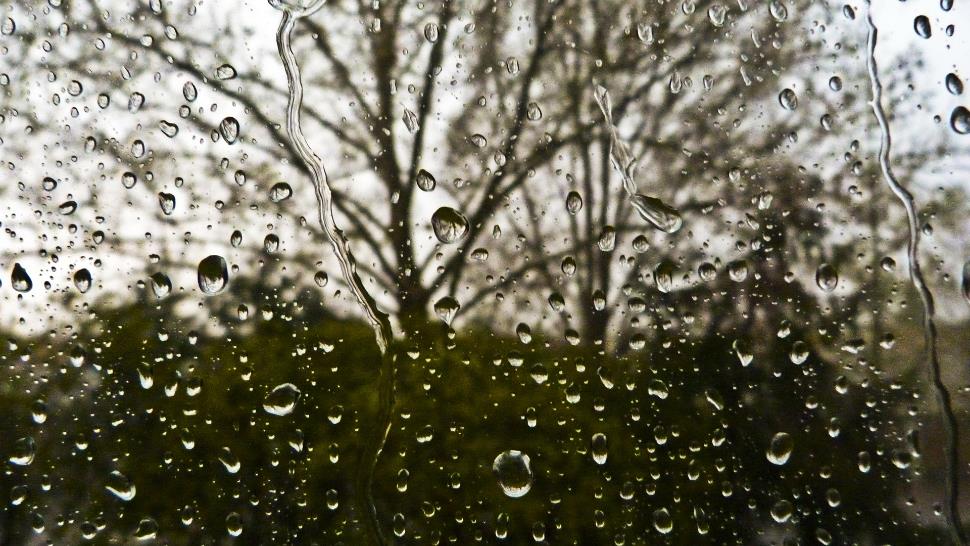 НЕЖИВАЯ ПРИРОДА
ДОЖДЬ
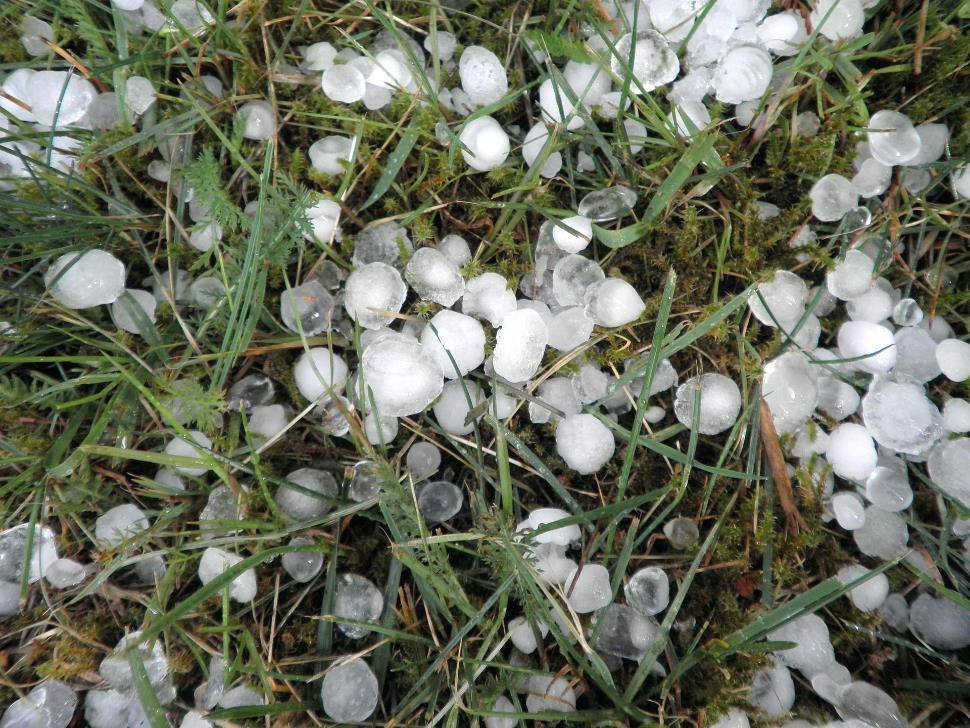 НЕЖИВАЯ ПРИРОДА
ГРАД
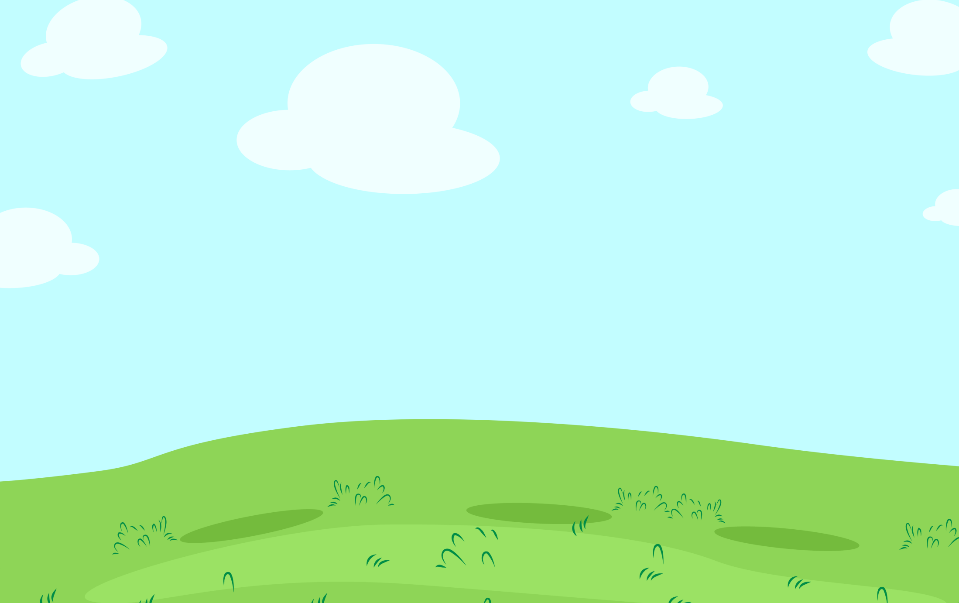 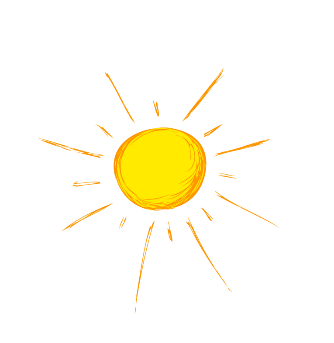 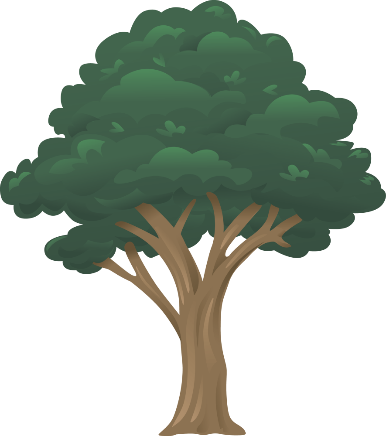 Признаки отличия живых организмов от неживых тел:
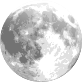 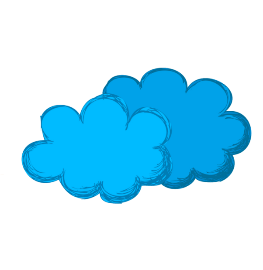 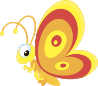 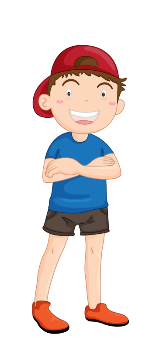 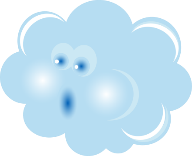 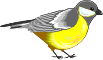 ПИТАНИЕ
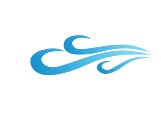 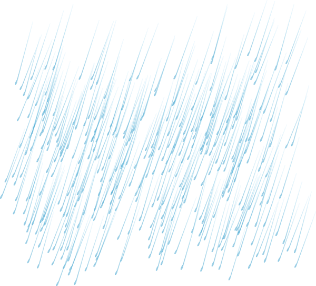 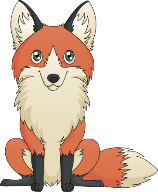 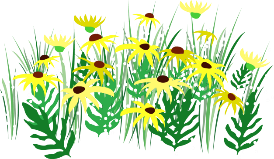 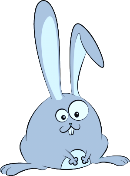 РОСТ
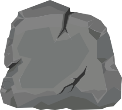 ДЫХАНИЕ
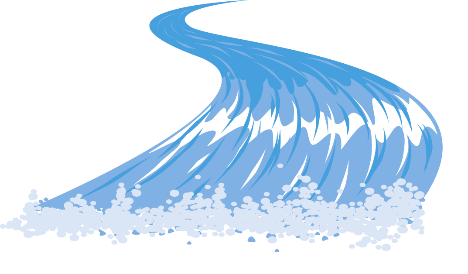 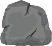 РАЗМНОЖЕНИЕ
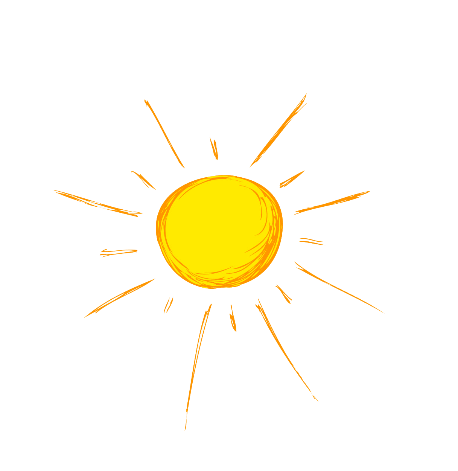 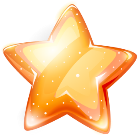 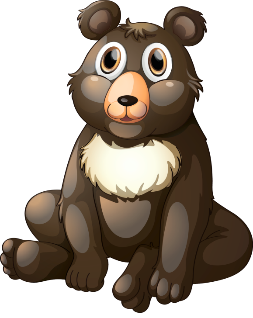 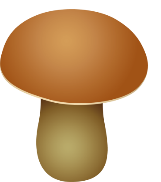 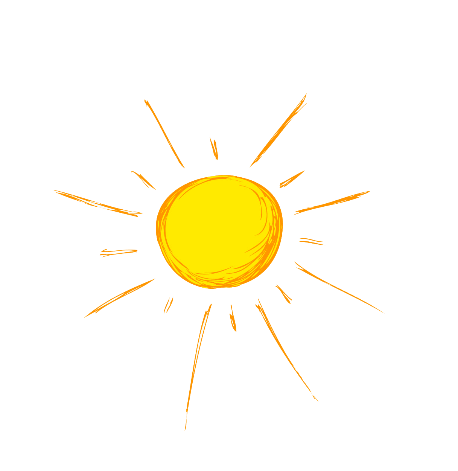 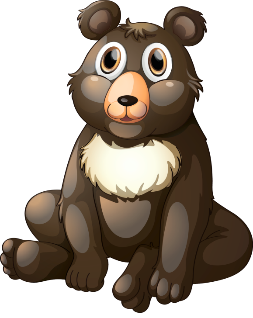 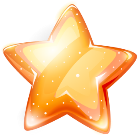 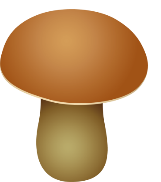 ЖИВАЯ ПРИРОДА
НЕЖИВАЯ ПРИРОДА
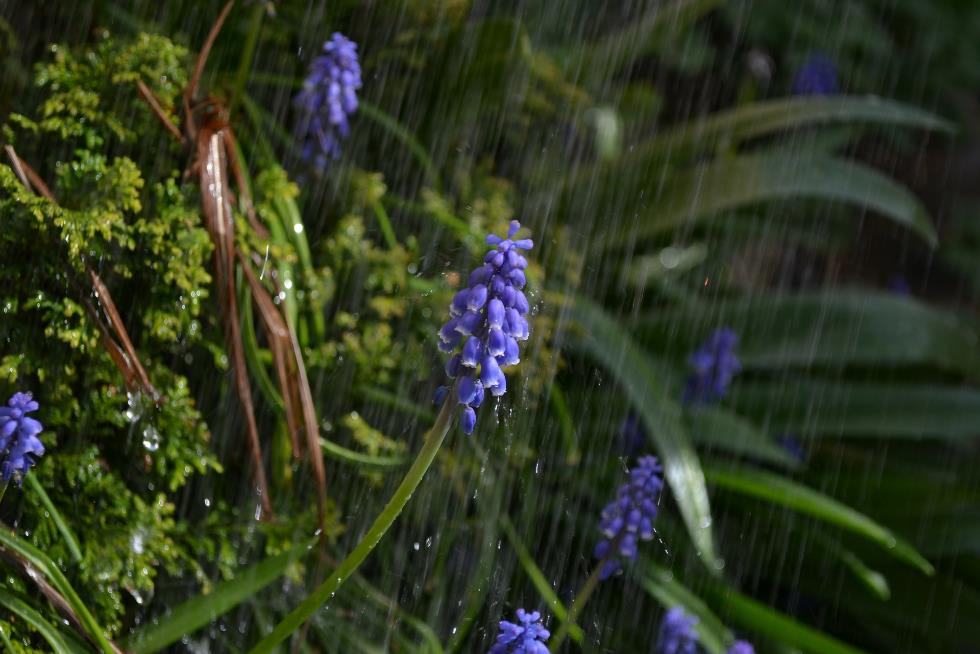 ДОЖДЬ
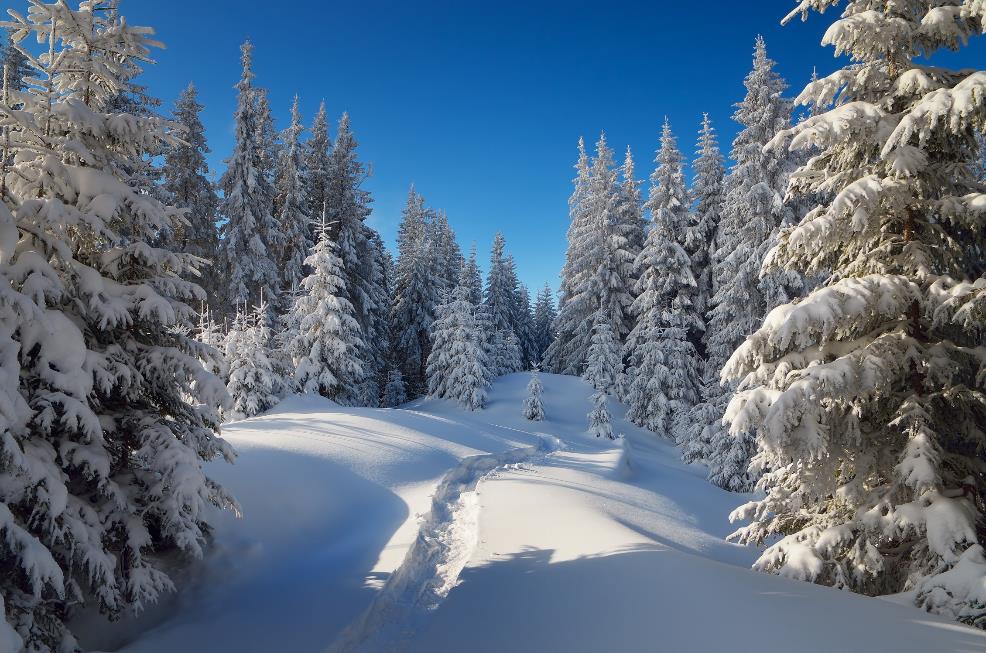 СНЕГ
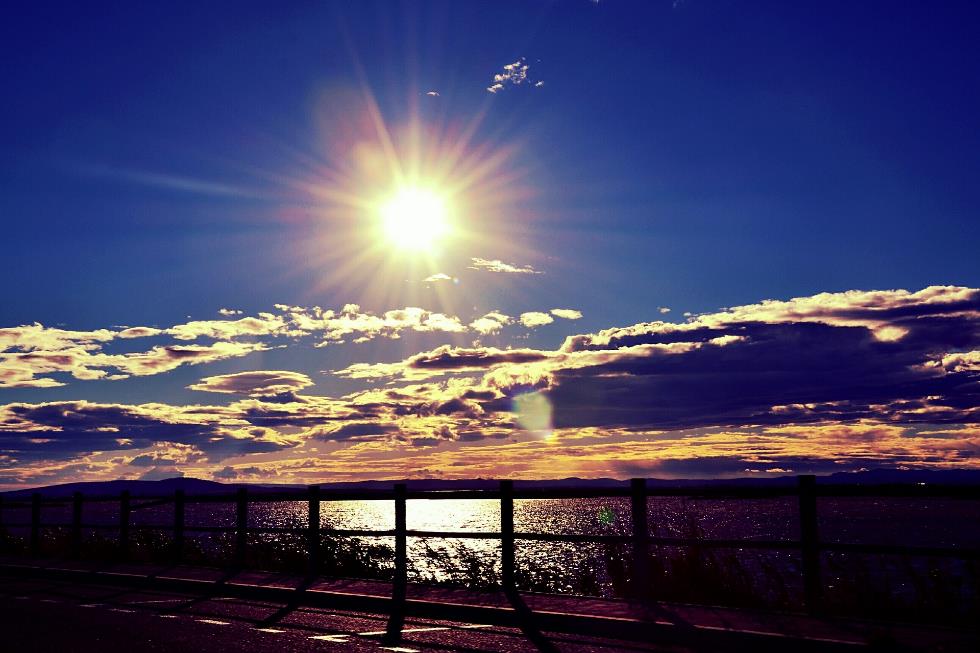 СОЛНЦЕ
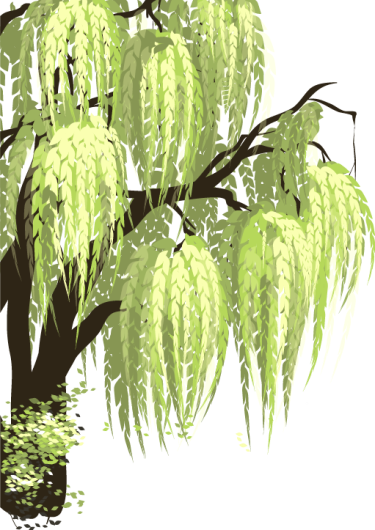 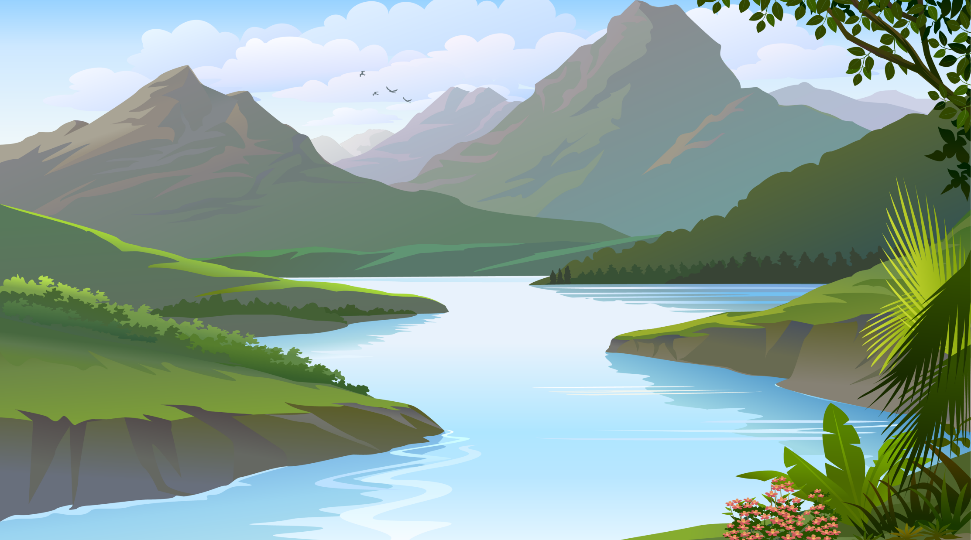 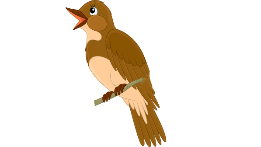 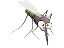 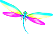 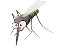 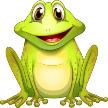 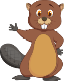 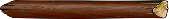 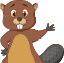 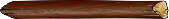 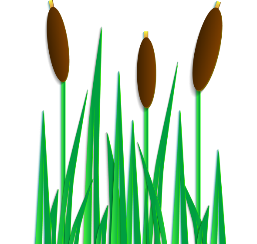 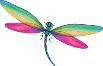 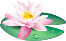 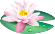 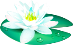 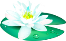 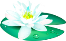 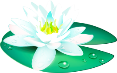 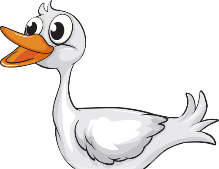 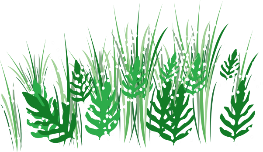 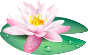 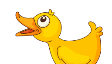 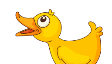 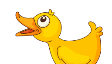 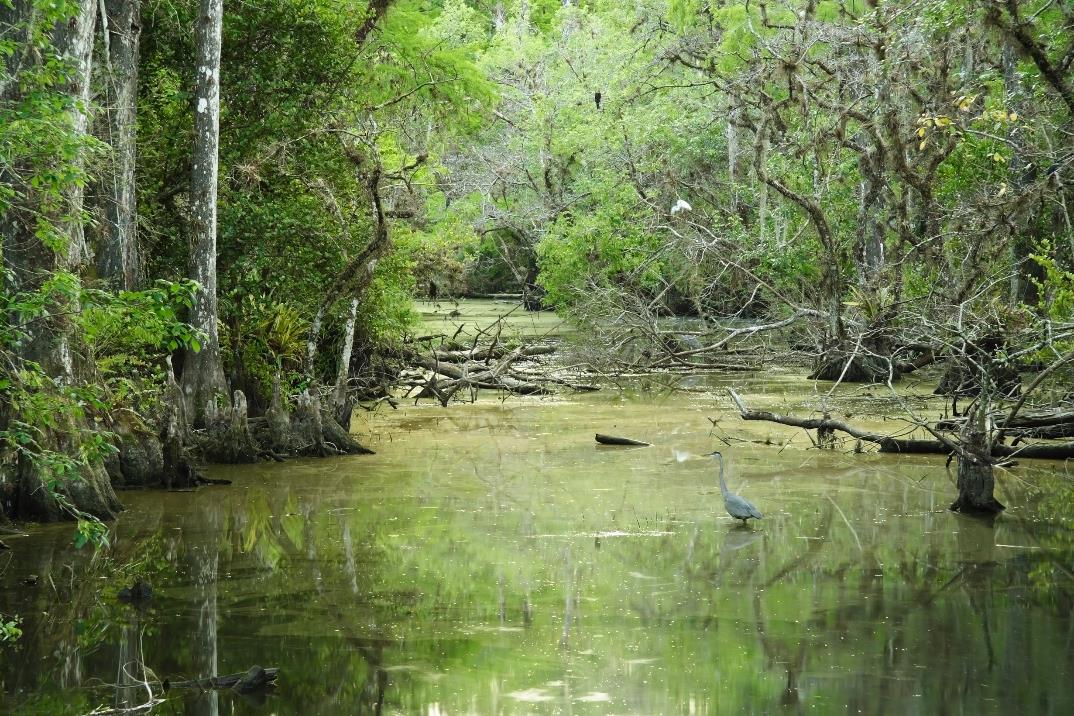 Река — это неживая природа.
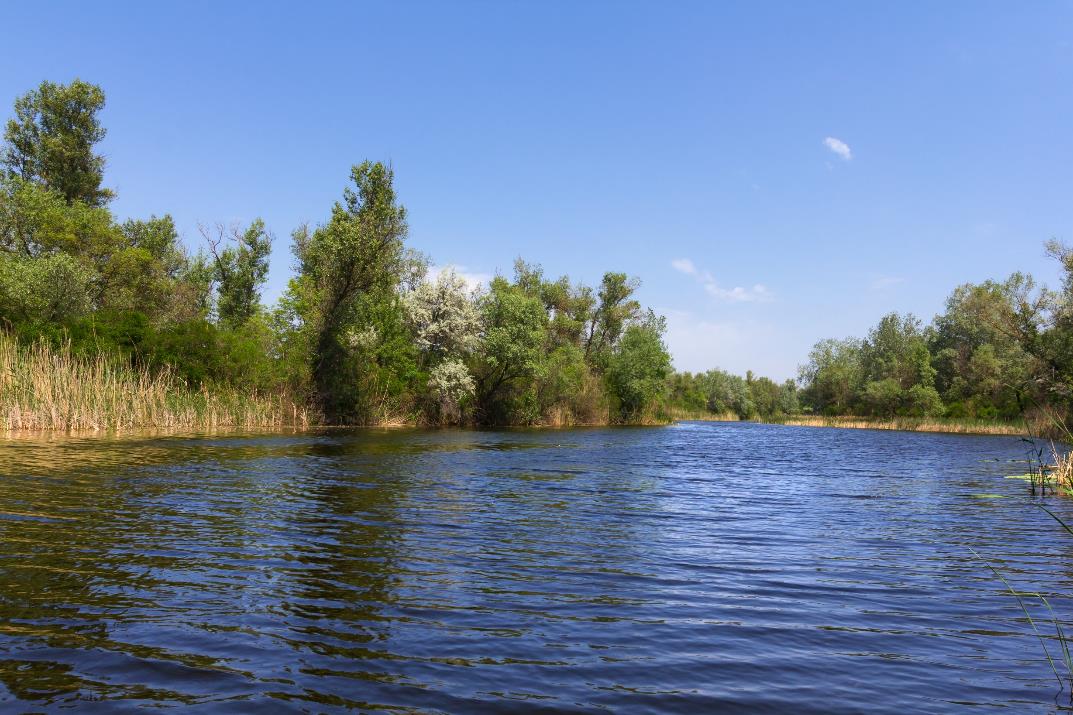 Растения — это живая природа.
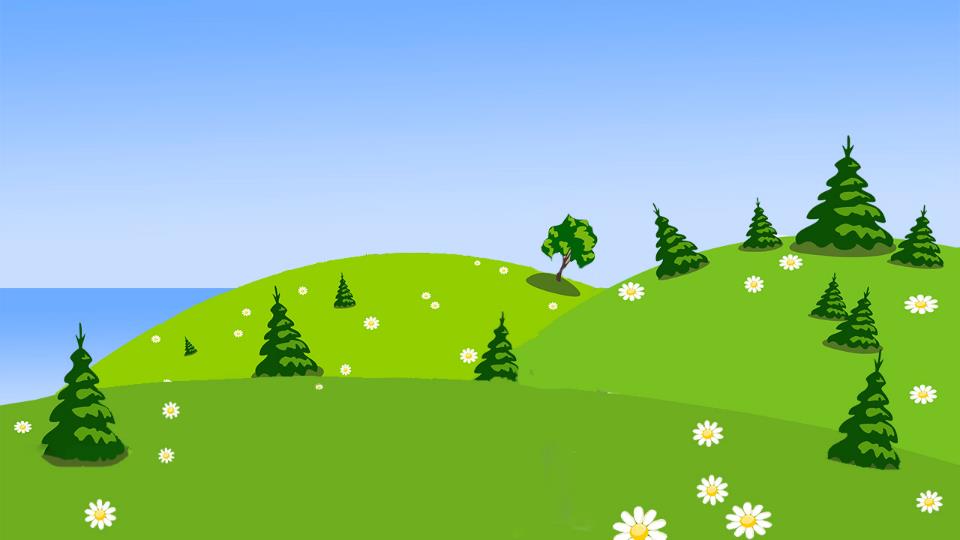 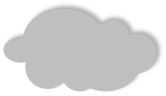 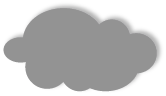 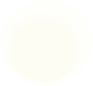 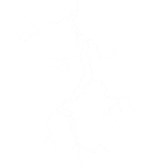 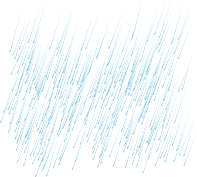 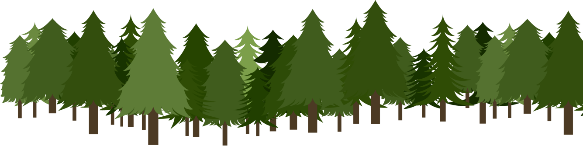 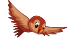 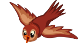 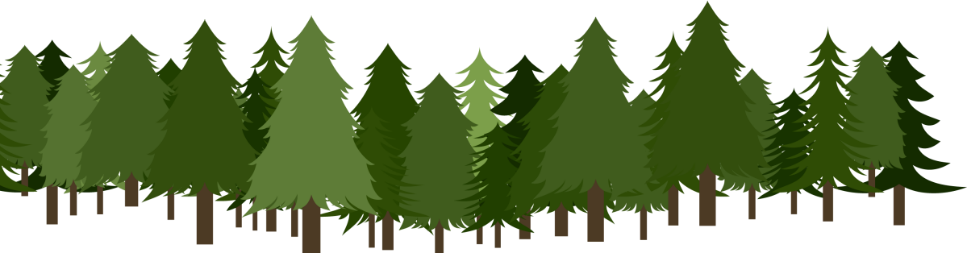 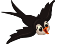 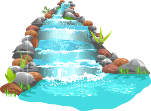 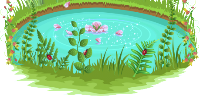 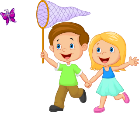 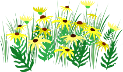 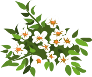 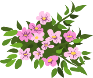